Ватная набивка
МАОУ «Гимназия № 1 МО «Ахтубинский район»
Семёнова Ольга Ивановна, учитель технологии
Выполнение изделия в технике ватной набивки
Инструменты и материалы:
два кусочка основной ткани
один кусочек плотной х/б ткани
рисунок с заданной тематикой
вата или синтепон
тонкая палочка типа зубочистки
ножницы острые маникюрные
нитки х/б в тон ткани х/б
игла ручная тонкая
нитки основные прочные одного или 
   нескольких цветов
шпульки с такими же нитками
Выполнение изделия в технике ватной набивки
Терминология:
*  Стежок – расстояние между двумя проколами иглы.

*  Шов – место соединения двух или нескольких деталей.

*  Строчка – ряд повторяющихся стежков на ткани.

*  Настрочить – проложить строчку при наложении одной детали 
    на другую для их соединения.

*  Обтачать – соединить две детали с последующим вывертыванием
    их на лицевую сторону.
Выполнение изделия в технике ватной набивки
Инструкционная карта:
На изнаночную сторону основной ткани настрочить
       вспомогательную х/б ткань, на которой заданный рисунок 
       нанесён в зеркальном отображении.
       При этом обязательно совместить направление долевых нитей.
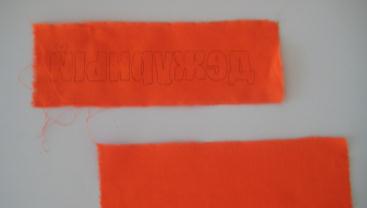 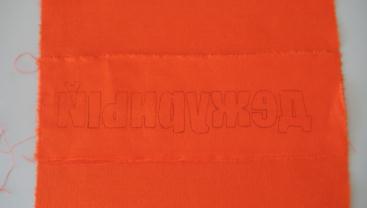 Выполнение изделия в технике ватной набивки
Инструкционная карта:
2.    На швейной машине, через два слоя ткани, 
       выстрочить рисунок по контуру, 
       длину стежка установить  на 1-2 мм, 
       На изнаночной стороне завязать узелки.
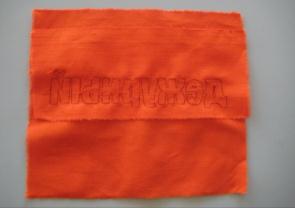 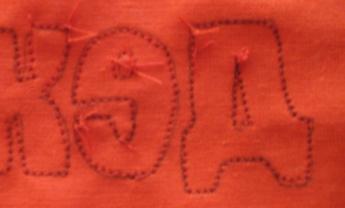 Выполнение изделия в технике ватной набивки
Инструкционная карта:
3.    Осторожно сделать небольшие надрезы на х/б ткани
       с изнаночной стороны в тех местах, 
       которые должны быть выпуклыми.
       Важно не повредить основную ткань!
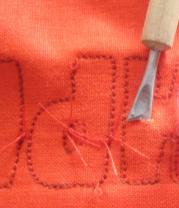 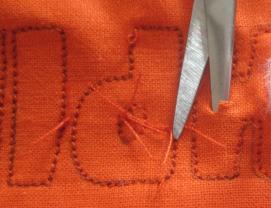 Выполнение изделия в технике ватной набивки
Инструкционная карта:
4.    Палочкой через эти надрезы подсовывают внутрь
       распушённую вату, стараясь распределить её равномерно.
       Надрезы затем осторожно зашивают, 
       стягивая их ручными стежками.
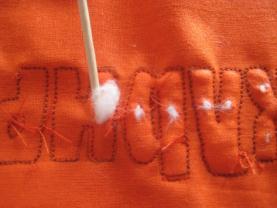 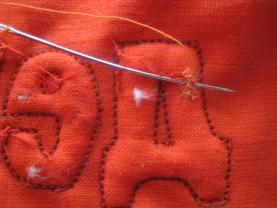 Выполнение изделия в технике ватной набивки
Инструкционная карта:
5.    После этого на лицевую сторону заготовки накладывают
       второй кусочек основной ткани лицевой стороной внутрь,
       прокладывают по краям машинную строчку, оставив 
       не застроченным место для выворачивания изделия.
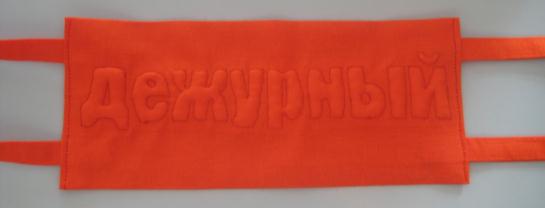 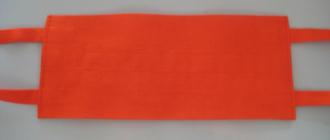 Выполнение изделия в технике ватной набивки
Требования к качеству изделия:
строчка ровная, не петляет, не стянута
все узелки, оставшиеся от машинной строчки, находятся внутри, 
   с изнаночной стороны, на х/б ткани 
все надрезы с изнаночной стороны аккуратно зашиты нитками
   в цвет х/б ткани 
изнаночная сторона обязательно должна быть покрыта 
   ещё одним слоем основной ткани.
Выполнение изделия в технике ватной набивки
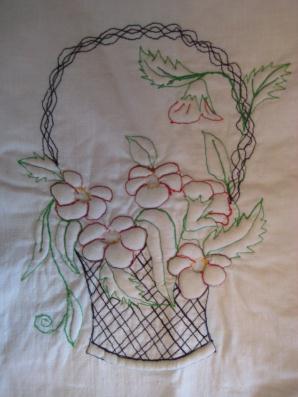